The Secrets of the Kingdom: Parable of the Wheat & Tares (Darnel Wheat)Pastor SamDecember 3, 2023
Scripture Reading
Title of Sermon

Bible Reference
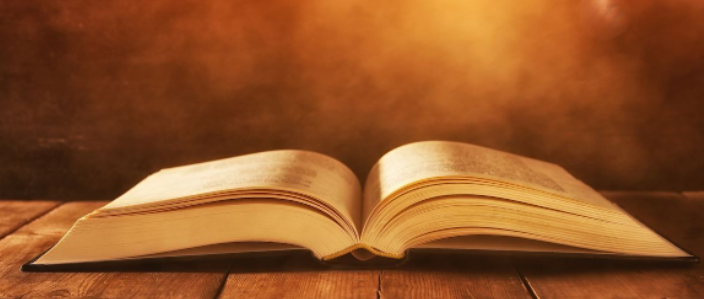 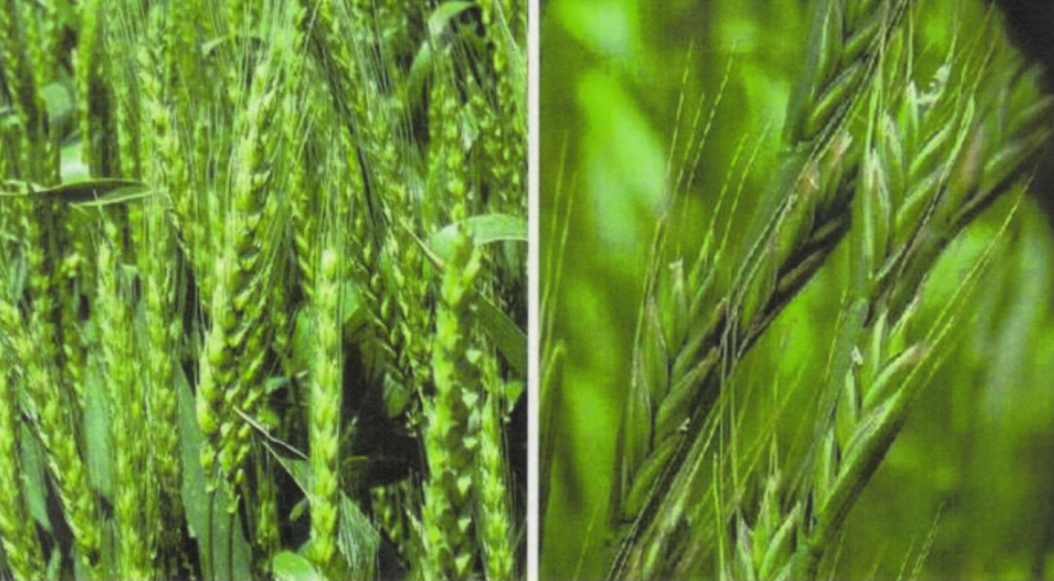 Wheat                Tares/Darnels
AT Harvest…..
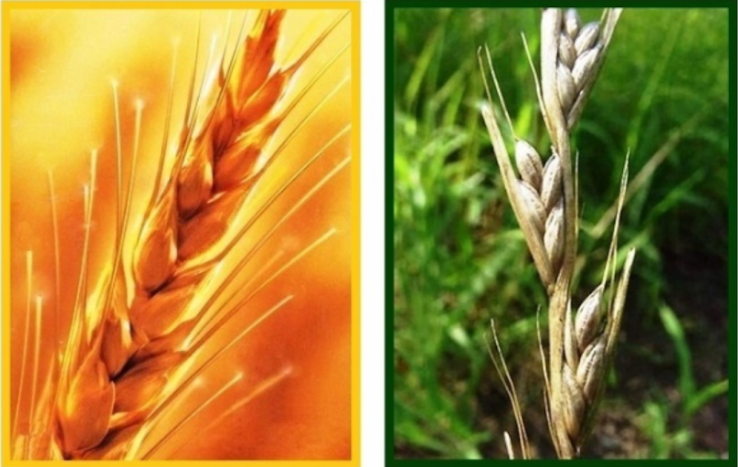 Wheat       Tares/Darnels
Implications for us today…
Jesus is the one who plants his children as he pleases. 
Satan is planting his children right along side wherever Jesus is planting.
The sons of God and the devil will grow up together until the End of the Age.
To God be the glory!